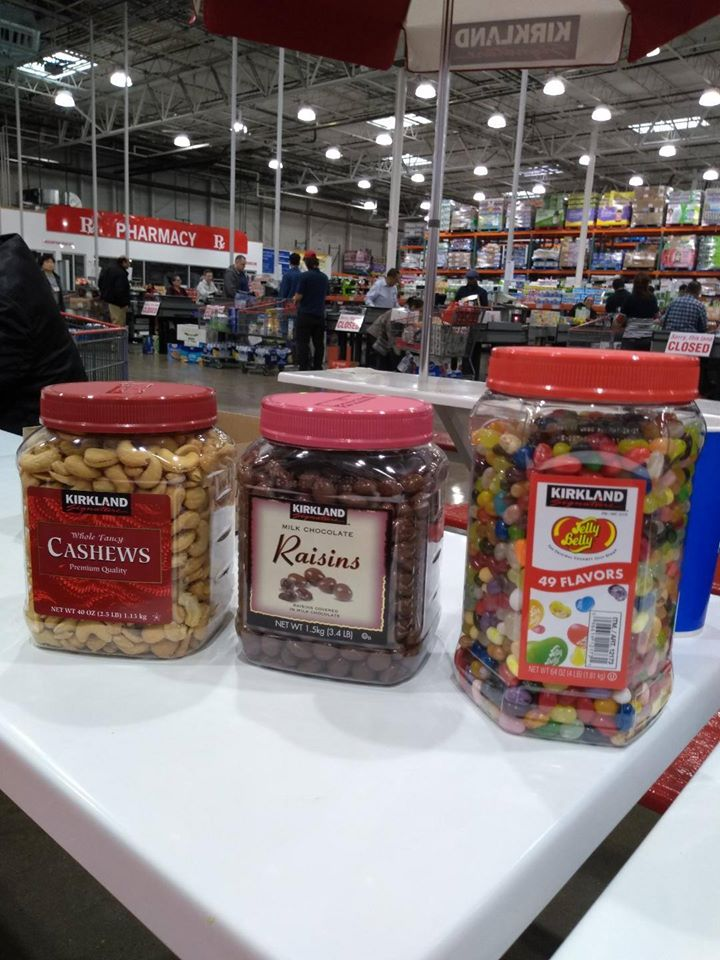 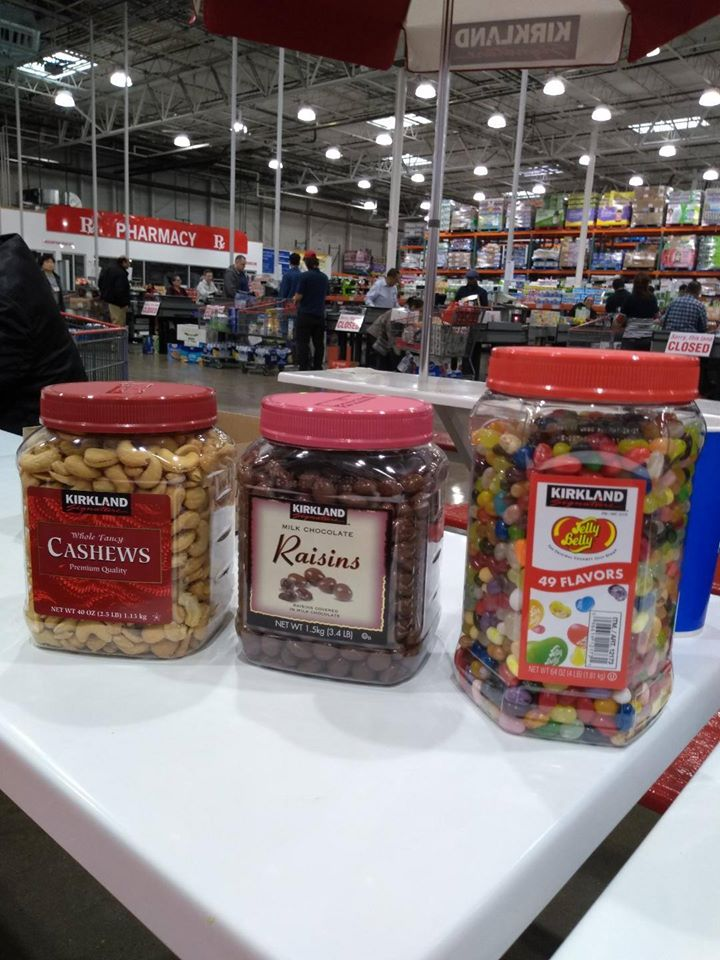 March 13, 2020
What do you need to survive a lockdown?
Chocolate?
Wine?
A good book or movie?
Netflix, Inc. – NFLX (Nasdaq)
Large Cap ($192 billion)
Narrow Moat, Aggressive Growth Stock
Value Line: Timeliness 1, Safety 3, Technical 1
World's largest digital television network: Approximately 167 million paid streaming memberships in more than 190 countries (excluding China)
Delivers original and third-party digital video content to PCs, Internet-connected TVs, and consumer electronic devices, including tablets, video game consoles
Orange Is the New Black, Breaking Bad
International Reach & Original Content
Approximate revenue breakdown in 2019: 
		International 53%, Domestic 47% 
 Of the nearly 28 million new subscribers gained in 2019, only about
	3 million were from the United States and Canada 
	As more foreign shows are produced, the international side of the 	business should remain the driving force 
The emphasis is on original content
The Good (year-to-date increase in value of over 30%), the Not So Good …
And the Sort of Ugly …
Not to Mention the Elephant in the Room …
66% debit
“Netflix raises more debt. Is it sustainable?” Jasmine Garsd, Apr 22, 2020
… Netflix also announced it will be raising $1 billion in debt to acquire and produce new content. Netflix has always done this, but as the economic crisis deepens, many wonder whether that’s a sustainable model.
“Netflix to borrow an additional $2 billion to fund new shows,” Justin Ho, Oct 24, 2018
… Now Netflix says it’s going to float $2 billion in new corporate bonds to fund new content. That’s on top of more than $8 billion in long-term debt the company already owes.
Looking at the SSG
Looking Ahead
Competition
Old News But Interesting:  2018 Sandvine Global Internet Phenomena Report: Netflix accounted for 26% of all global video streaming traffic (the largest source), beating out YouTube at 21% and Amazon at 6%. The average Netflix user worldwide now watches more than 90 minutes of video per day. (Morningstar)
Although it is no longer the only game in town, some polls show Netflix to be most consumers' go-to streaming service. (Value Line)
Disney+ had an excellent launch, and its customer base just climbed to over 50 million, versus February 4th's 26.5 million. Also, benefiting from the nation's stay-at-home guidelines is Amazon Prime Video, which probably got a lift from more Amazon customers becoming Prime members over the last few months. (Value Line)
International
Of the nearly 28 million new subscribers gained in 2019, only about three million were from the United States and Canada. As more foreign shows are produced, the international side of the business should remain the driving force. (Value Line)
We expect that Netflix will expand further into local-language programming to offset the weakness of its skinny offering in many countries. This will likely generate a competitive response from the firm's global and local rivals, which will augment their own first-party content budgets. In turn, we think Netflix's international expansion will disappoint, particularly in terms of the speed of margin expansion. (Morningstar)
Due to the completion of Netflix’s global expansion (excluding China) and lower prices, we expect the international streaming paid subscriber base to expand to 200 million by 2024. (Morningstar)
Domestically Speaking
Growth in the quarter was spread across the four global regions, with the three non-U.S. regions all posting their largest net adds in the last 13 quarters. While the U.S. region did increase by 2.3 million new members, Netflix posted 2.5 million net adds in the U.S. in the first quarter of 2018. This inability to beat the first quarter of two years ago despite the impact of COVID-19 reinforces our belief that adding and retaining marginal subscribers in the U.S. is becoming increasingly challenging for Netflix. (Morningstar)
Even after the coronavirus pandemic ends, we think the service will continue to benefit as it has been exposed to casual TV viewers. However, even assuming 25% bottom line-growth from our previous 3- to 5- projection and a higher P/E ratio, the stock's long-term capital appreciation prospects are subpar. (Value Line)
Staying Competitive
The emphasis is on original content. Key programs such as Friends are no longer on the site, and The Office will exit after this year. New shows developed in-house, such as the recent huge surprise hit, Tiger King, will take precedence. (Value Line)
This new content not only strengthens its relationship with its current customers, but also attracts new customers via word of mouth and the halo effect from critical acclaim and award nominations. (Morningstar)
Data Collection Efforts: To improve the customer experience, Netflix analyzes data traffic, video performance, and buffering to better understand where data loss and slowdown occurs and route traffic accordingly. The company also examines specific subscriber actions by type of action and device used to formulate better user interfaces and to tweak device-specific applications. The large number of subscribers using different devices across multiple countries generates a large, growing robust data set that current competitors can't match and new entrants can't easily replicate. (Morningstar)
Risk and Uncertainty 
As technology improves, more consumers will be able to download content quickly via the web and play it on their televisions or alternative devices. The cost to deliver content could The cost of licensing content will rise as competitors emerge and bid for content that Netflix desires. The move to more original content adds costs and risks. Netflix's expansion outside the U.S. could continue to drag on cash flow due to different tastes and lower video consumption. increase and the need to pay for fast-lane network access could drag on margins. Network and channel-specific video services could steal subscribers and limit subscriber growth. Increasing price rates could limit growth and increase churn. (Morningstar)
Fair Value and Profit Drivers 
Morningstar domestic subscriber forecast: 7% average annual revenue growth between 2020 and 2024. However, customers are more price-sensitive than previously thought and competitors like Disney+ are already undercutting Netflix's prices. (Morningstar)
Morningstar expects average revenue growth of 18% in Europe, 15% in Latin America, and 26% in Asia-Pacific through 2024. We expect average revenue per member … to decline slightly as the firm adds more subscribers from lower-priced emerging markets. (Morningstar)
Overall, we forecast average revenue growth of 13% for Netflix, with the operating margin expanding to 20% in 2024 from 13% in 2018. (Morningstar)
Stewardship 
Morningstar believe that investors will be watching the impact of the company's rapid international expansion and recent price increases as guidepost for judging Netflix's management. We will also be monitoring the cash burn at the company as management continues to invest in content, both in original and third-party programming. As Netflix is now available in almost every country, this cost could explode, particularly as new competitors like Disney enter the market and ramp up their content spending. (Morningstar)